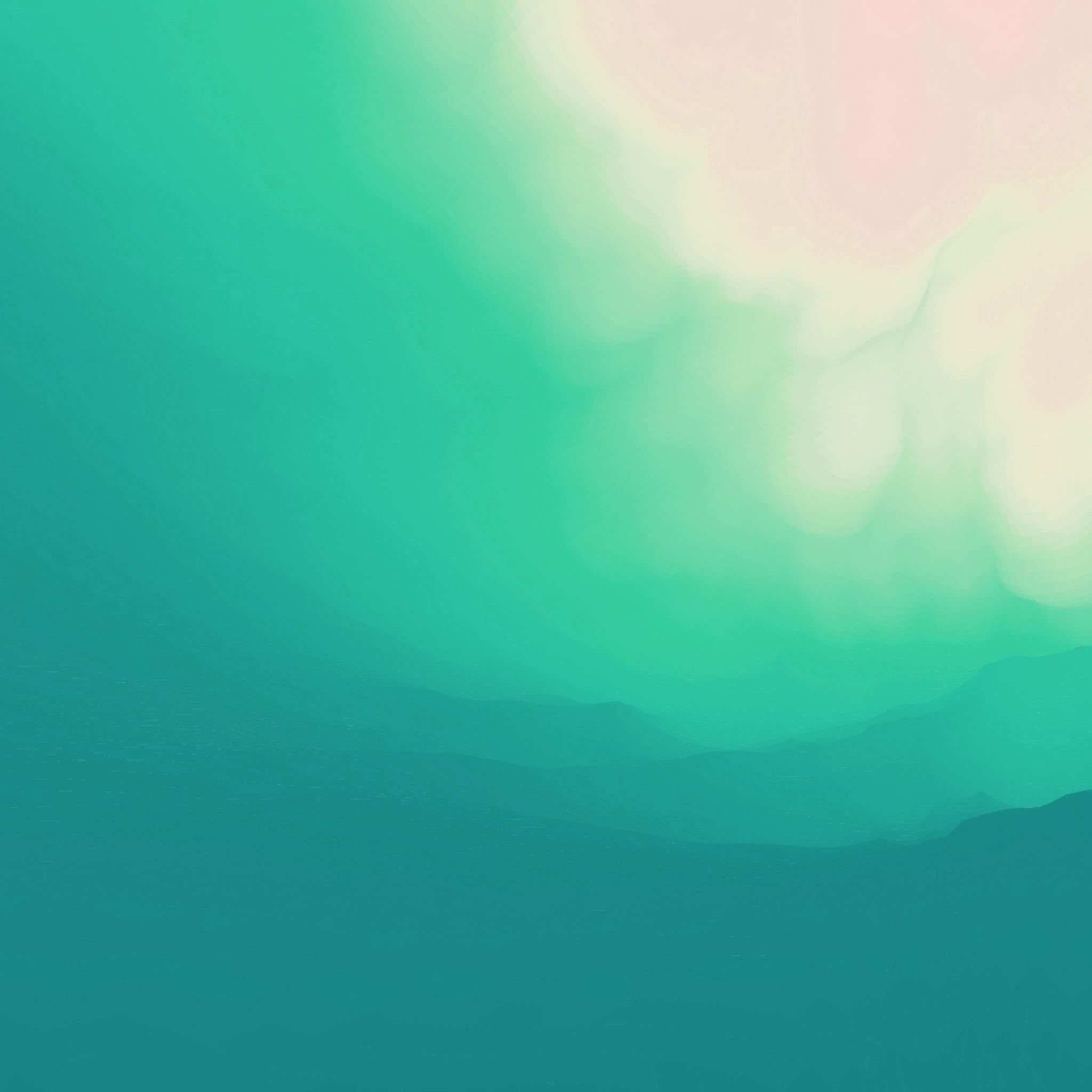 Facts to Remember Starting the new year
Psalm 145
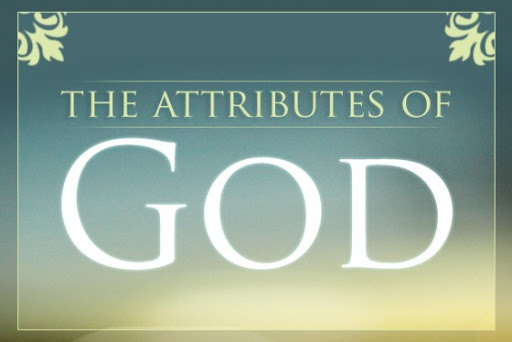 Verses 1-9
Verses 10-13
Verses 14-16
Verses 17-20
Verse 21